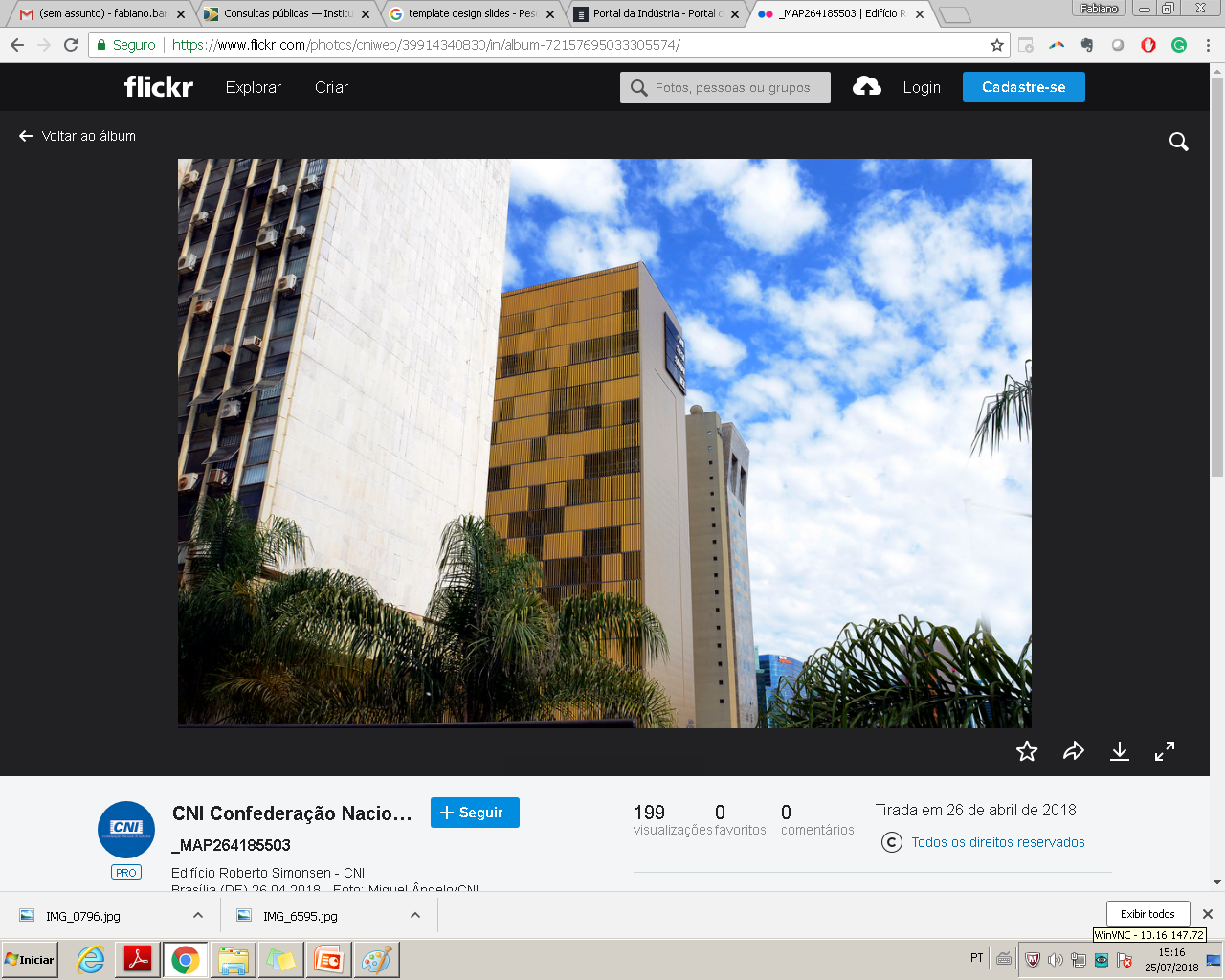 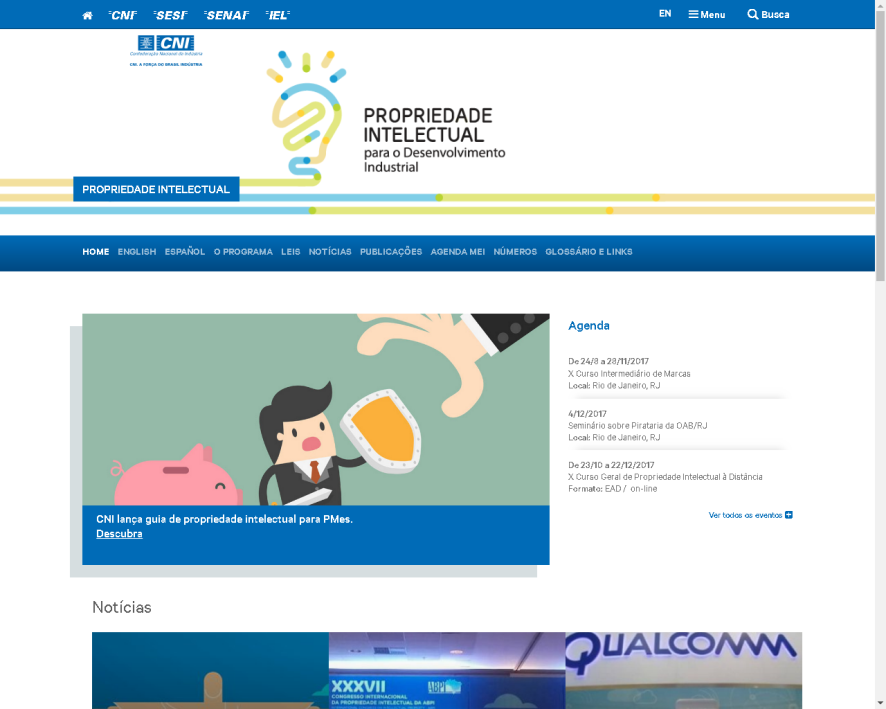 CNI
portaldaindustria.com.br/
propriedadeintelectual
O Brasil deve aderir ao Protocolo de Madri
-74%
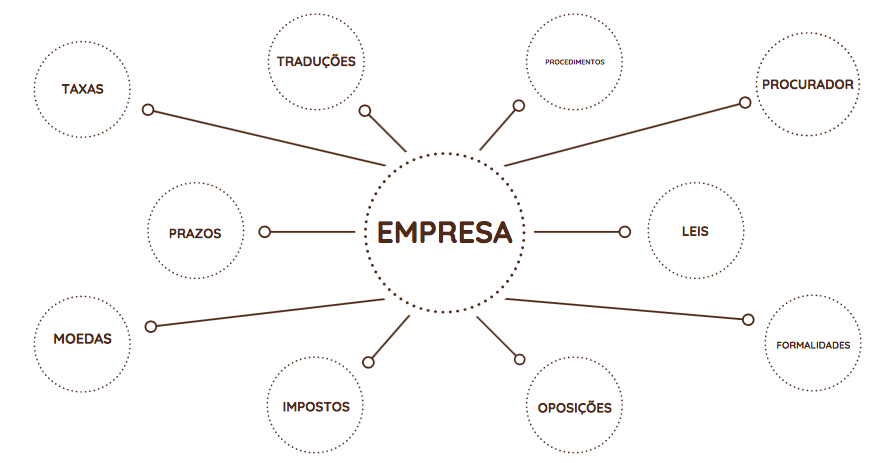 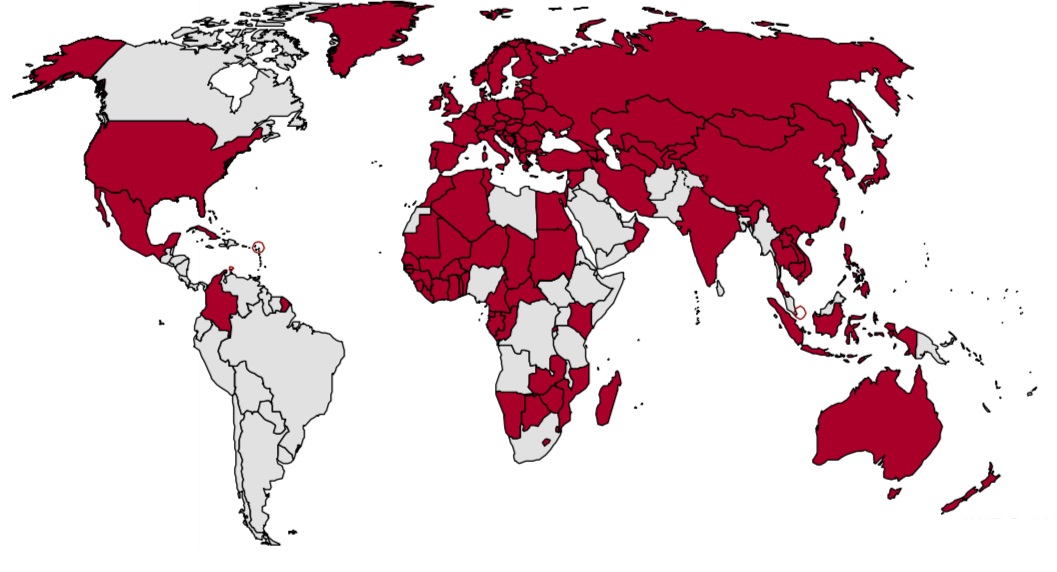 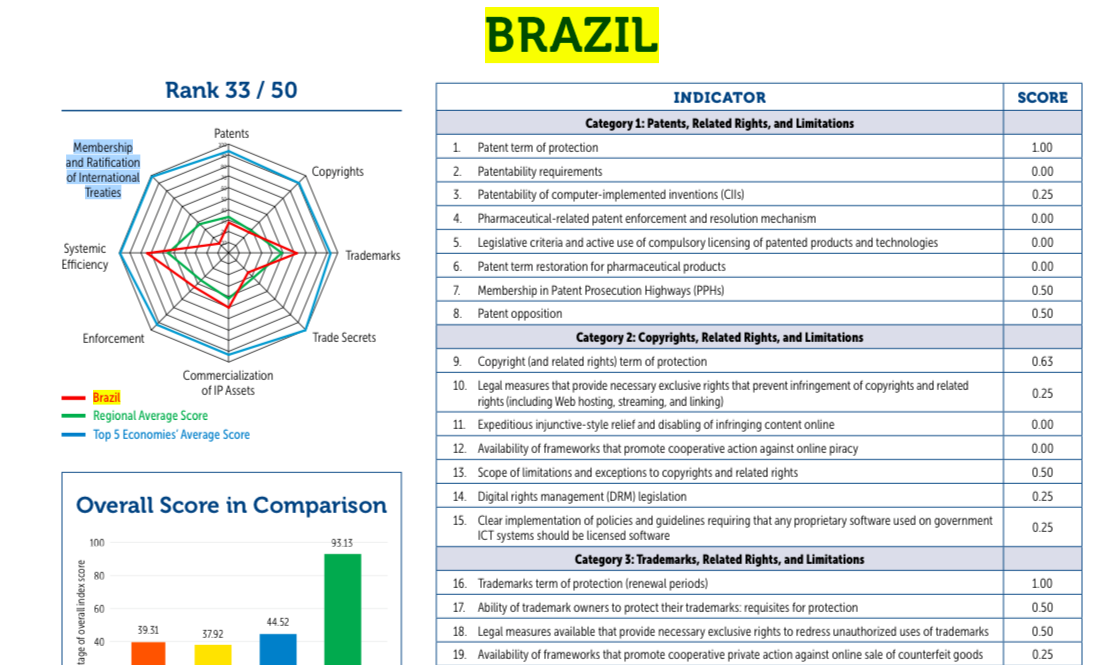 Manifesto Pró-adesão do Brasil ao Protocolo de Madri
2011
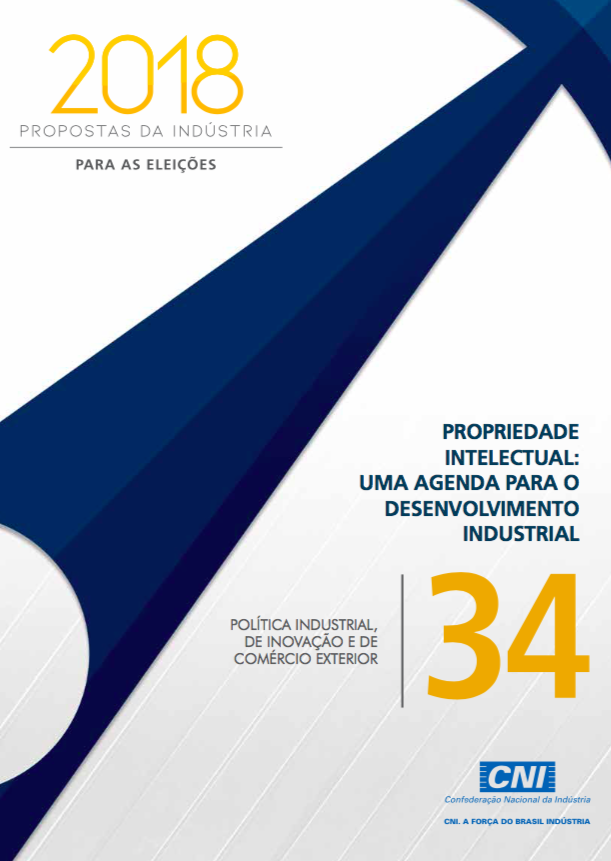 Não dá mais para esperar.